CE 3372 Water Systems Design
Lecture 23: EPA SWMM– Storage Nodes and Detention Basins
Purposes
Detention Basin
Storage Node
Junction (Node)
Ordinary junction connects hydraulic elements (links)
Junction attributes are:
Invert elevation (elevation of the bottom of the node)
Max elevation (elevation of top of node)
Set to land surface to plot profile grade line in SWMM
Set to land surface + added depth for dual (surface+subsurface drainage)
When program runs, depth at the node is computed, but there is no storage (node has zero area)
Junction (Node)
Ordinary junction just connects pipes N-1, N, and N+1
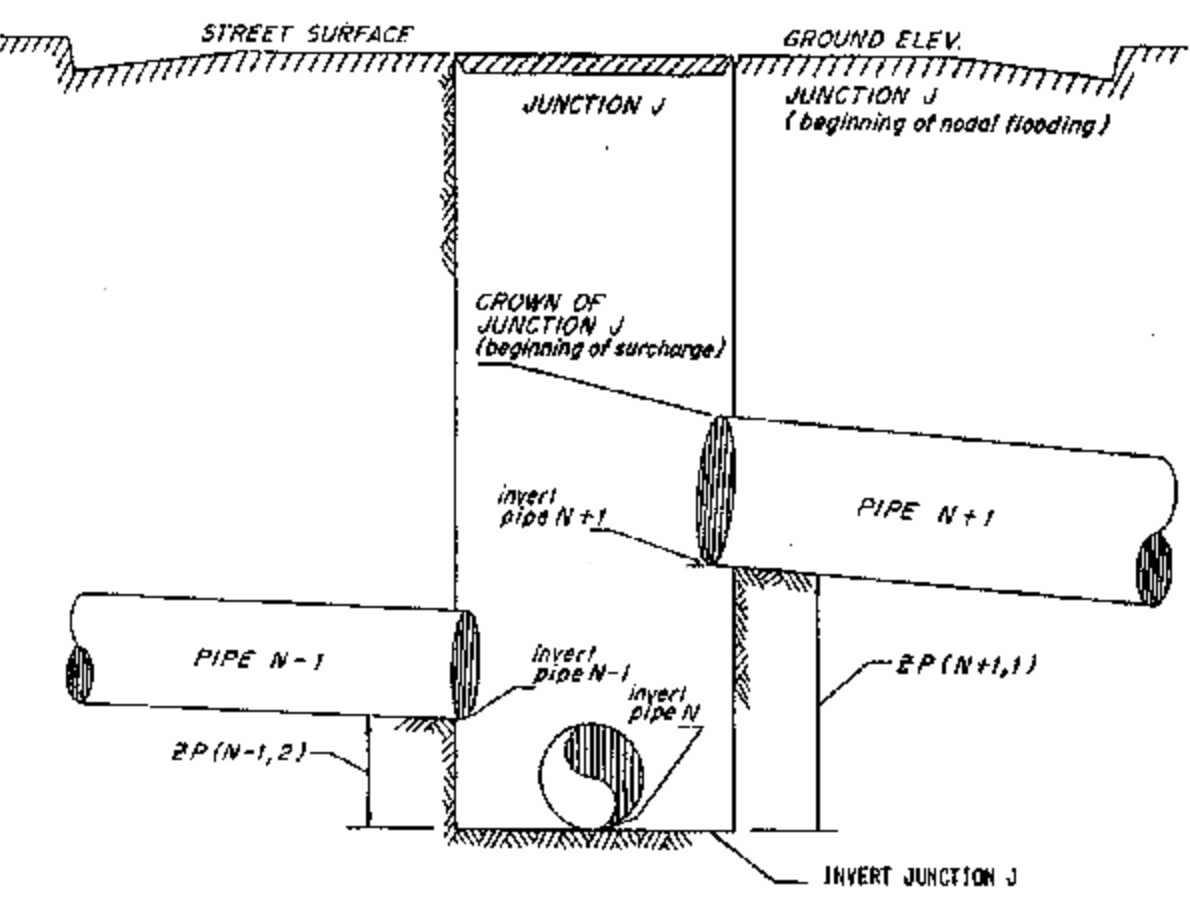 Junction (Node)
If flooding occurs, it is only considered when HGL is above node Max. Depth
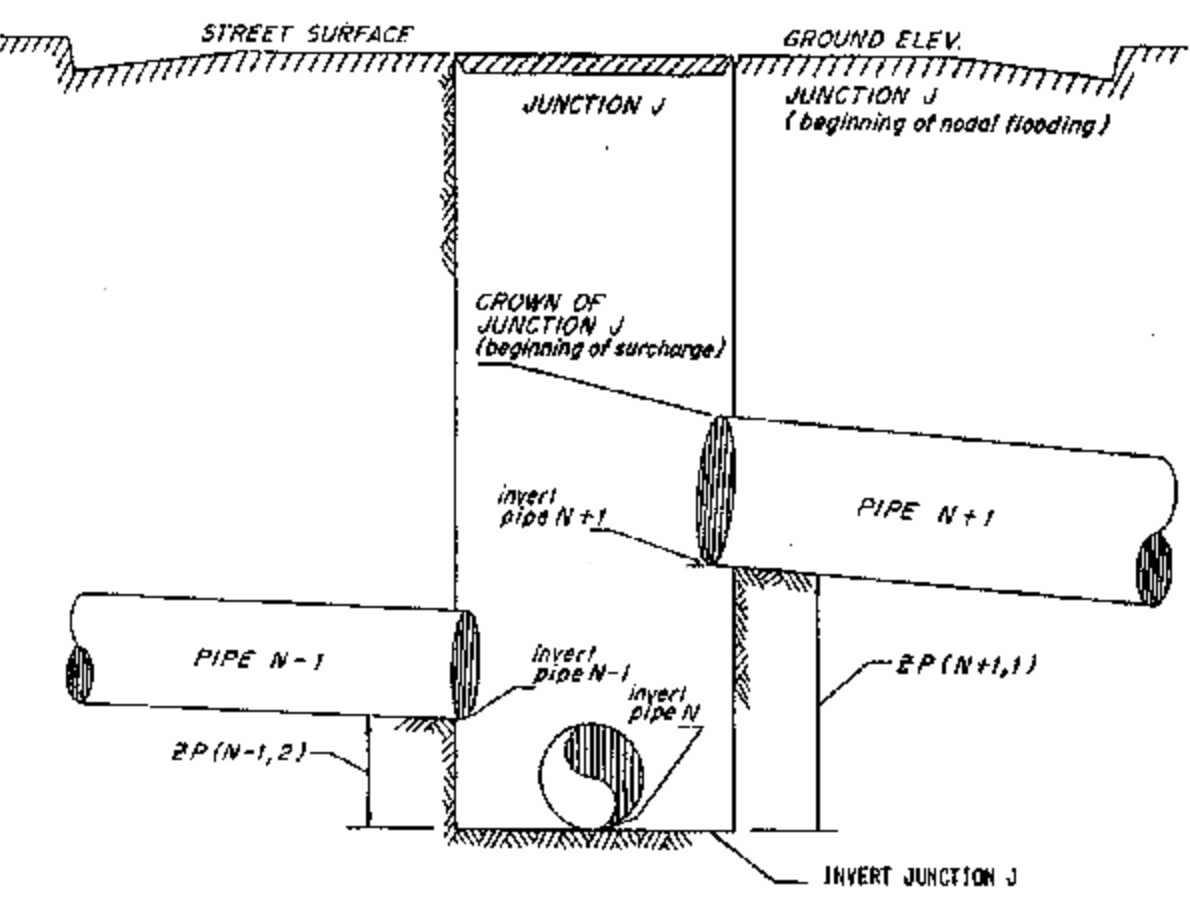 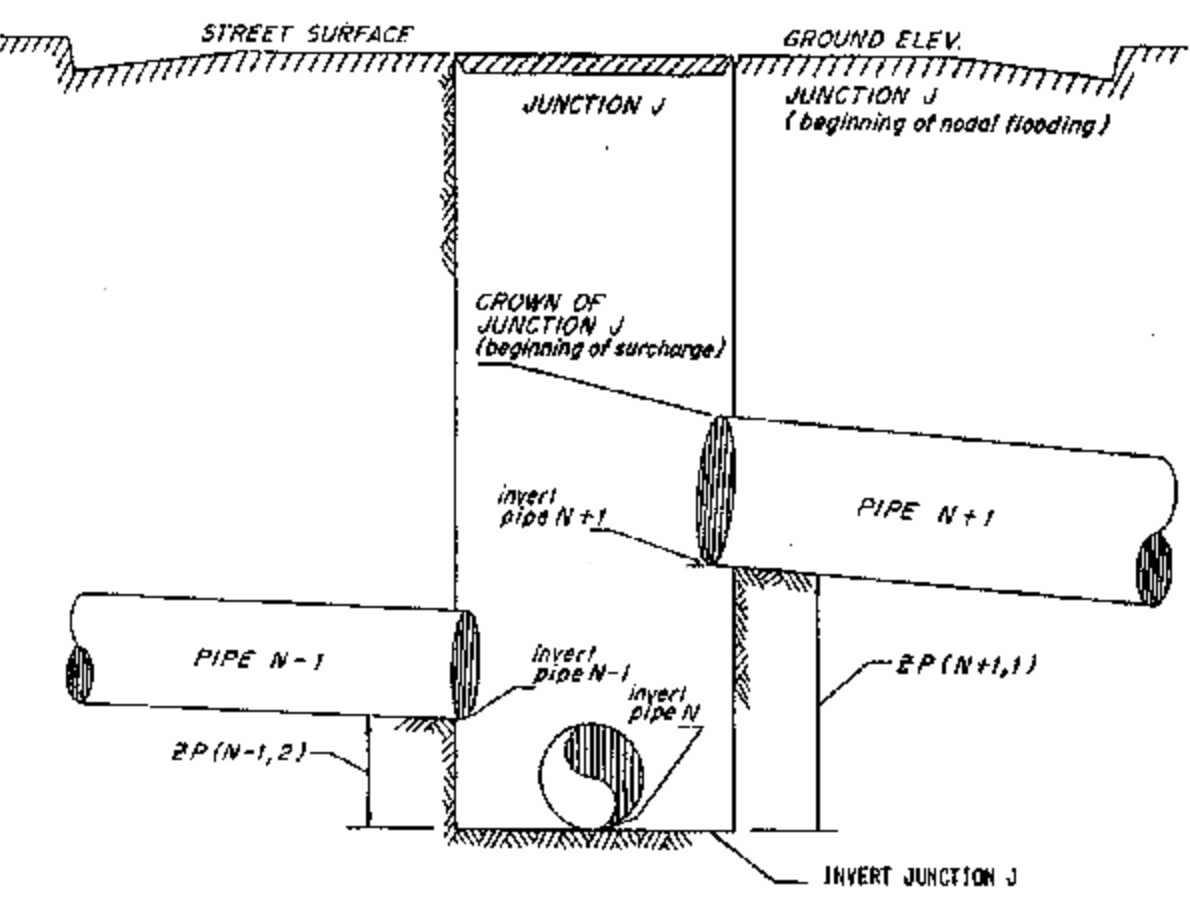 Node not flooded; pipes are surcharged
Node flooded; pipes are surcharged
Flooding Ordinary Node
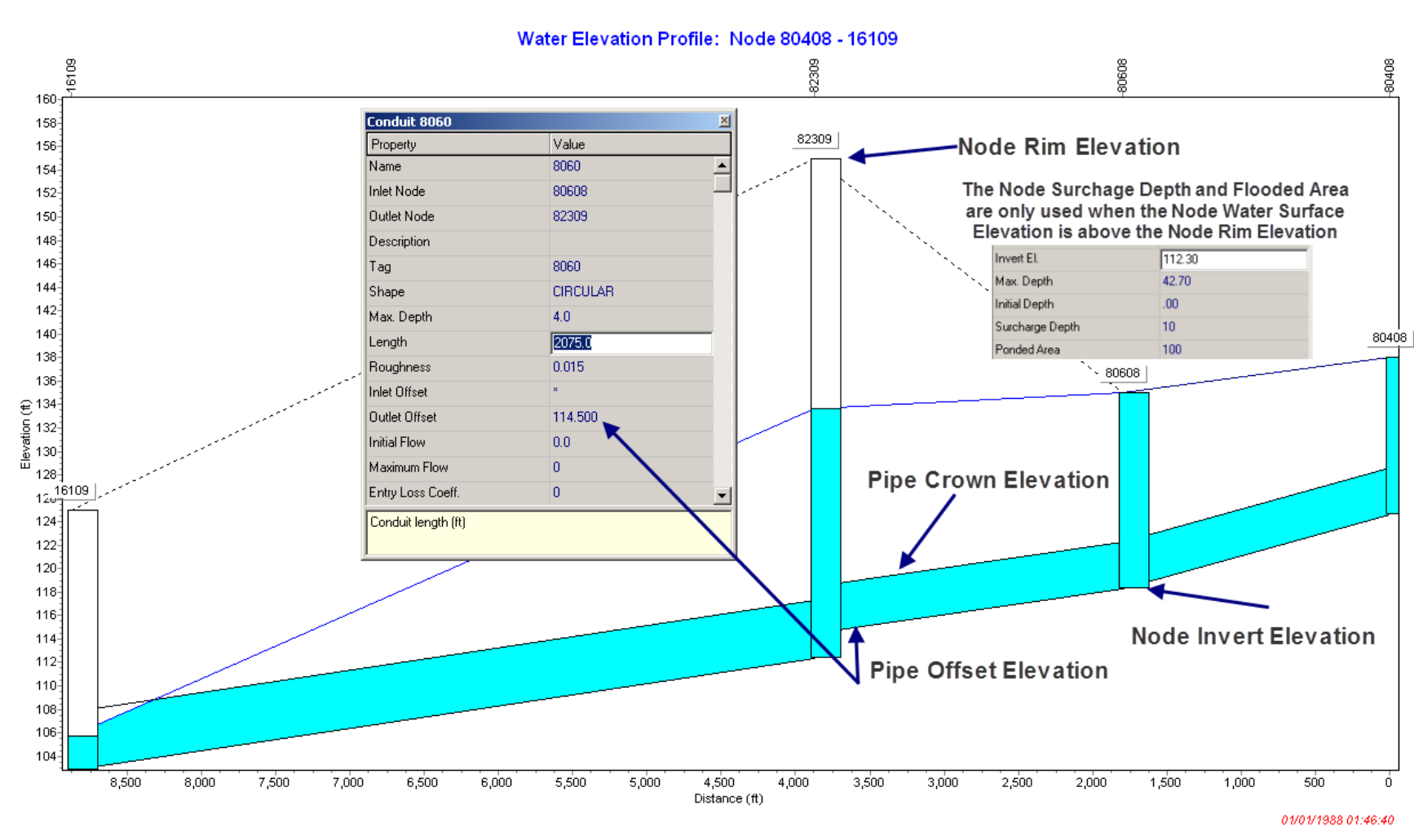 Junction (Node)
Flooded node attributes:
How deep is the flooding allowed (surcharge depth) above the top of the node
What is the ponded area during surcharge – treats the node as a vertical wall storage tank
Ponded Area
Ponded Depth
Invert Elevation + Max. Depth
Max. Depth
Invert Elevation
Storage Unit (Node)
A storage node explicitly considers storage in the node – including (if data are correctly supplied) the sub-grade portion of the node
Storage Node Attributes
Same as an ordinary node +
Depth-Area relationship
Tabular
Functional
Storage Unit (Node)
Useful for:
Detention ponds
Modeling multiple level inlet/outlet hydraulics
Riser inlet
Outlet that has portion through a pipe, a portion over a weir (or another pipe at different elevation)
Example
Consider a detention pond that drains a 5-acre parking lot, then discharges to a nearby receiving stream
Use SWMM to approximate the hydraulics
Sub-catchment, high CN (98) to represent the parking lot
1-inch/hour storm for 3 hours
All flow passes through the detention pond before exiting to a stream through a 6-inch pipe at the inverts, and a 1-foot pipe at 2-feet above basin bottom
Example
Schematic of the system
1 inch/hr for 3 hrs
Large DiameterPipe to connect to outfall without surcharge
5 acre; CN=98
1 foot pipe
Detention Pond
6-inch pipe
Ordinary Node
Outfall
Detention Pond Drawing
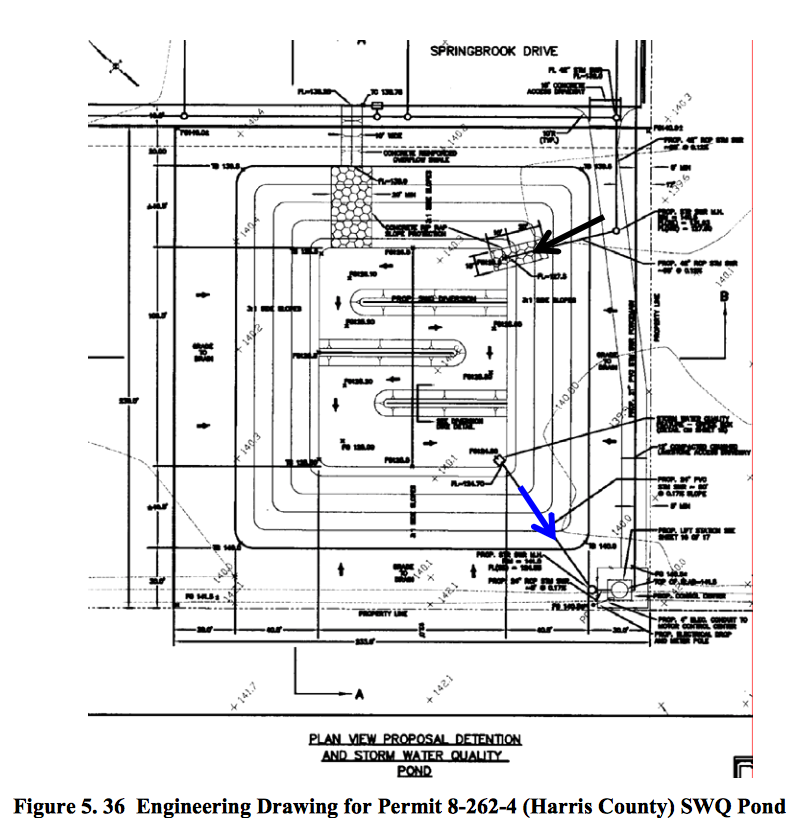 Depth-Area
Use the drawing to determine the depth-area of the pond
Pick an elevation (depth)
Find pool area for that elevation (depth)
Record the depth and the area (in acres usually)
Depth-Elevation
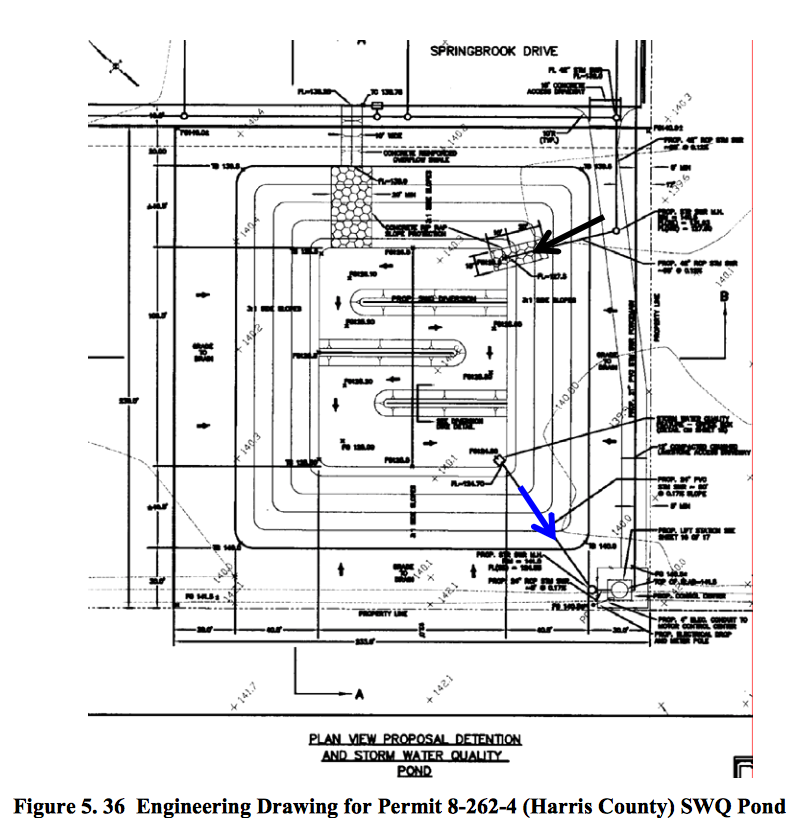 Pool elevation = 140 ft.
Depth = 0.5 ft.
Pool Area = 0.25 acres
Depth-Elevation
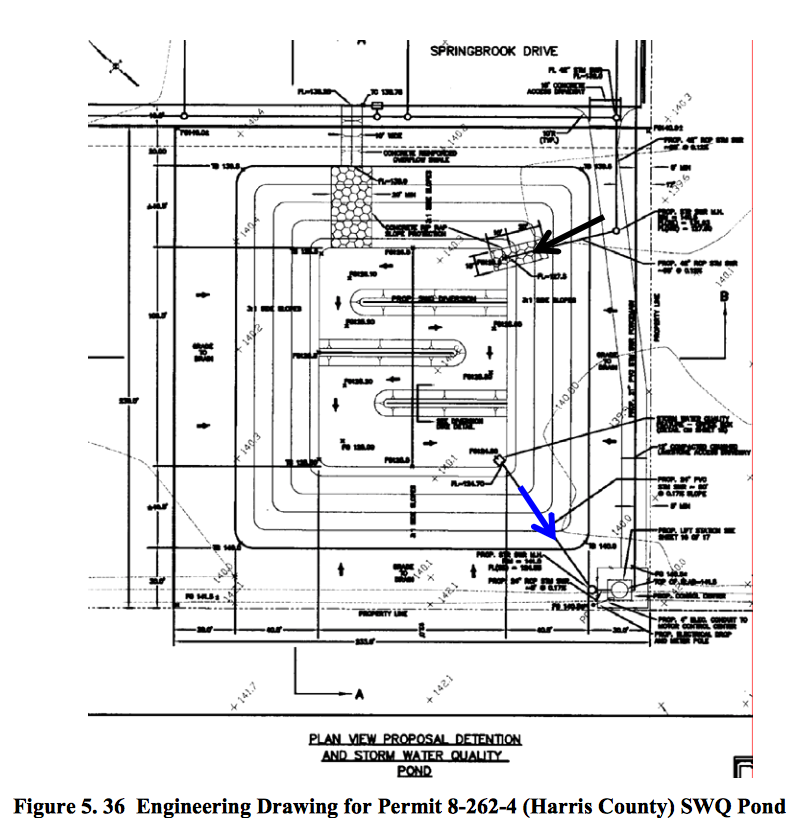 Pool elevation = 141 ft.
Depth = 1.5 ft.
Pool Area = 0.35 acres
Depth-Elevation
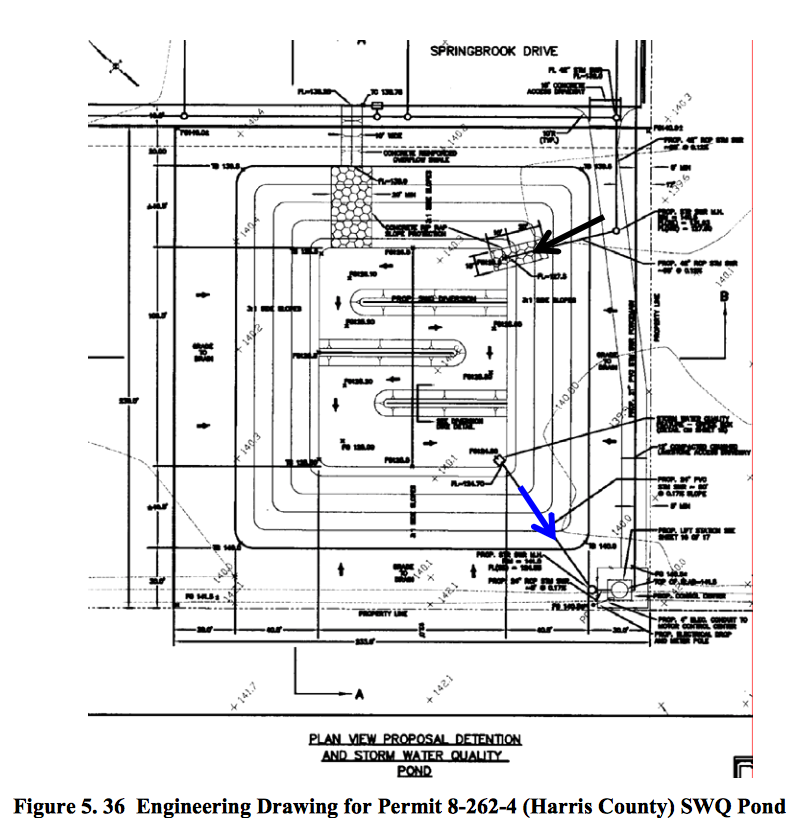 Pool elevation = 142 ft.
Depth = 2.5 ft.
Pool Area = 0.55 acres
Depth-Elevation
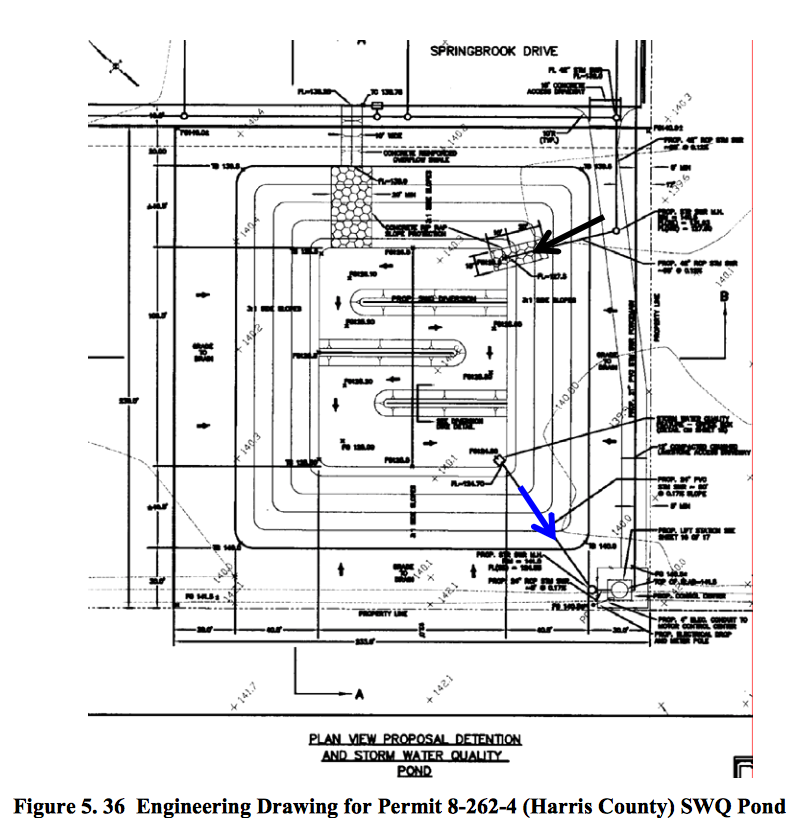 Pool elevation = 143 ft.
Depth = 3.5 ft.
Pool Area = 0.70 acres
Depth-Elevation
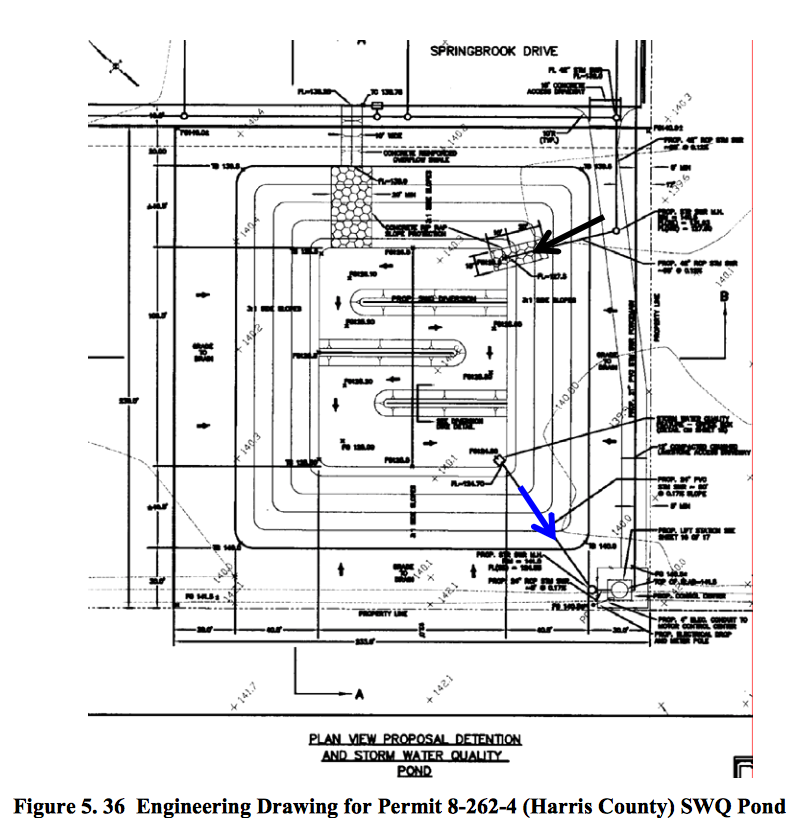 Pool elevation = 144 ft.
Depth = 4.5 ft.
Pool Area = 0.90 acres
Depth-Elevation
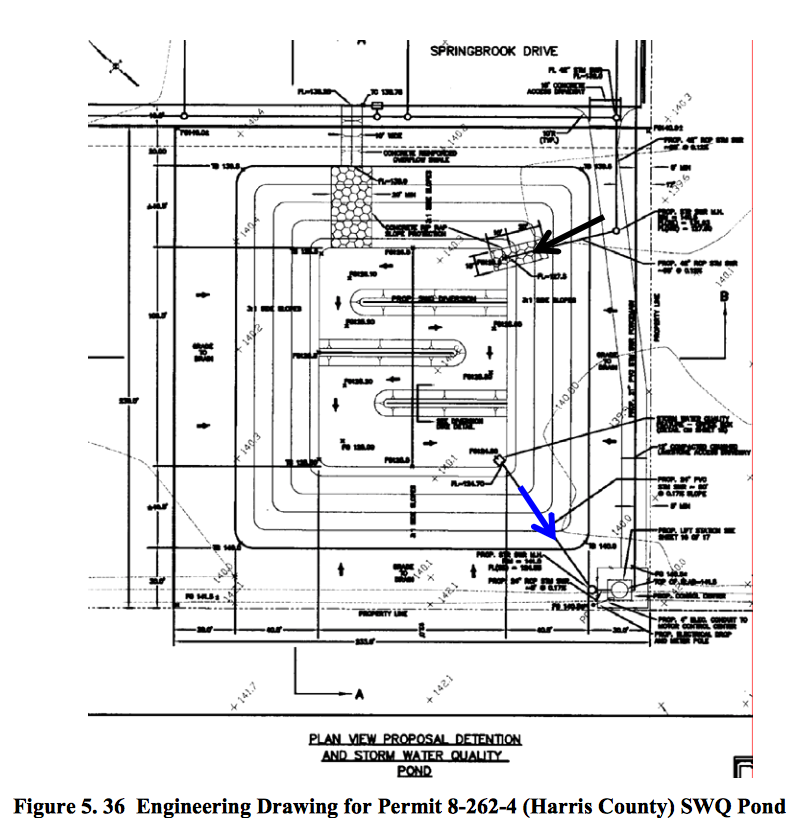 Pool elevation = 145 ft.
Depth = 5.5 ft.
Pool Area = 1.20 acres
Depth-Elevation
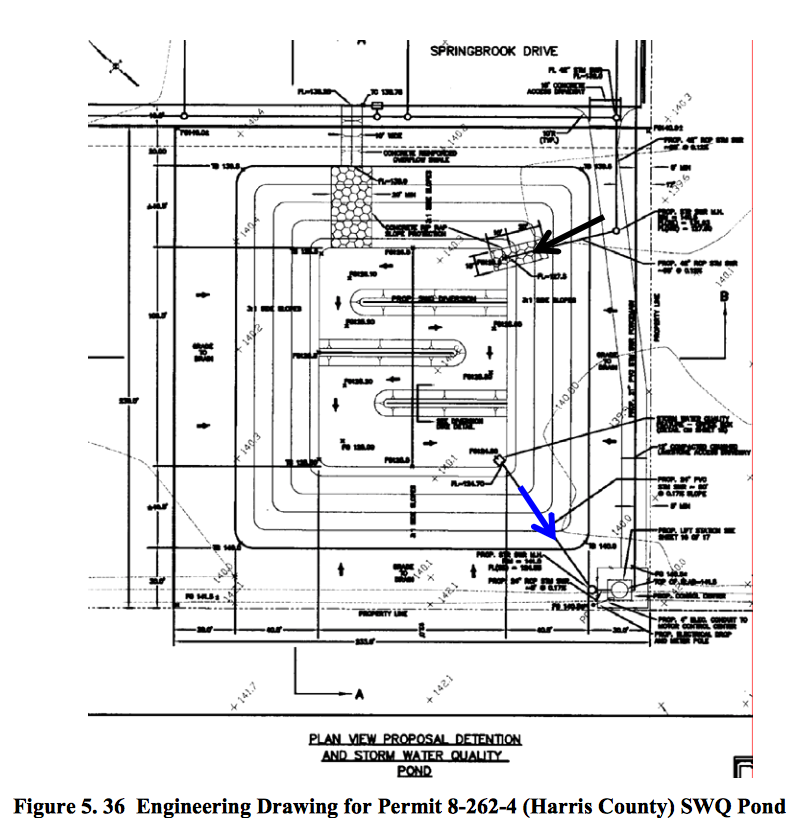 Pool elevation = 148 ft.
Depth = 8.5 ft.
Pool Area = 1.85 acres

Any deeper and we are inundating off-site property
SWMM Model Run
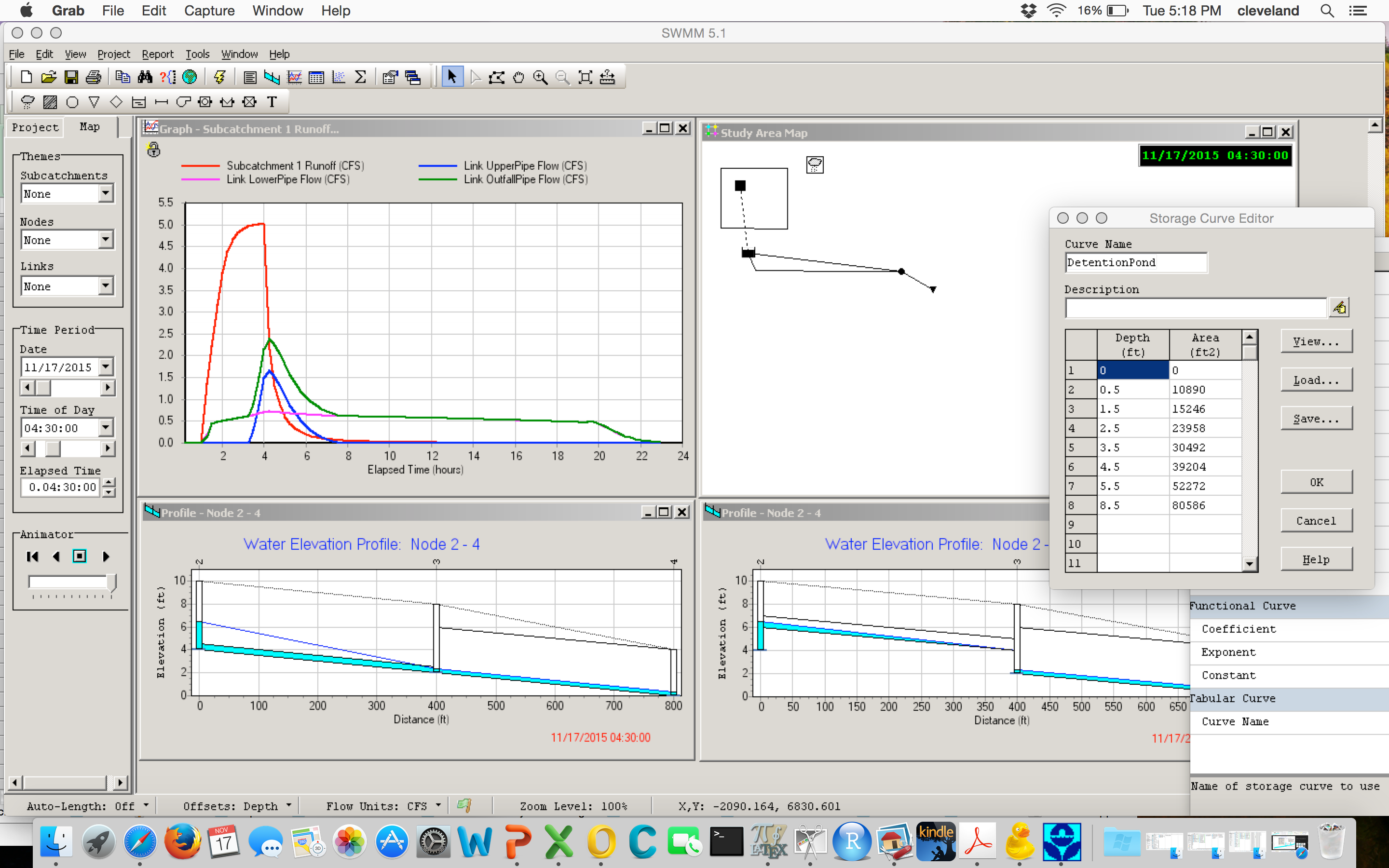 Peak Q from the parking lot
Peak Q leaving the detention pond
Next Time